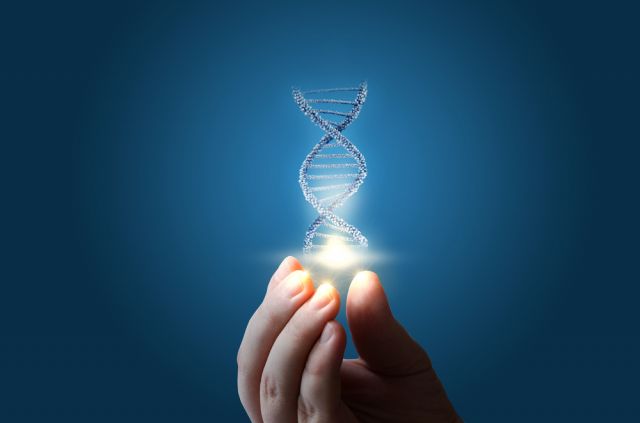 ОТЧЕТ 
О ДЕЯТЕЛЬНОСТИ НАЦИОНАЛЬНОГО НАУЧНОГО СОВЕТА ПО НАПРАВЛЕНИЮ НАУКИ«НАУКА О ЖИЗНИ И ЗДОРОВЬЕ» за 2023 год
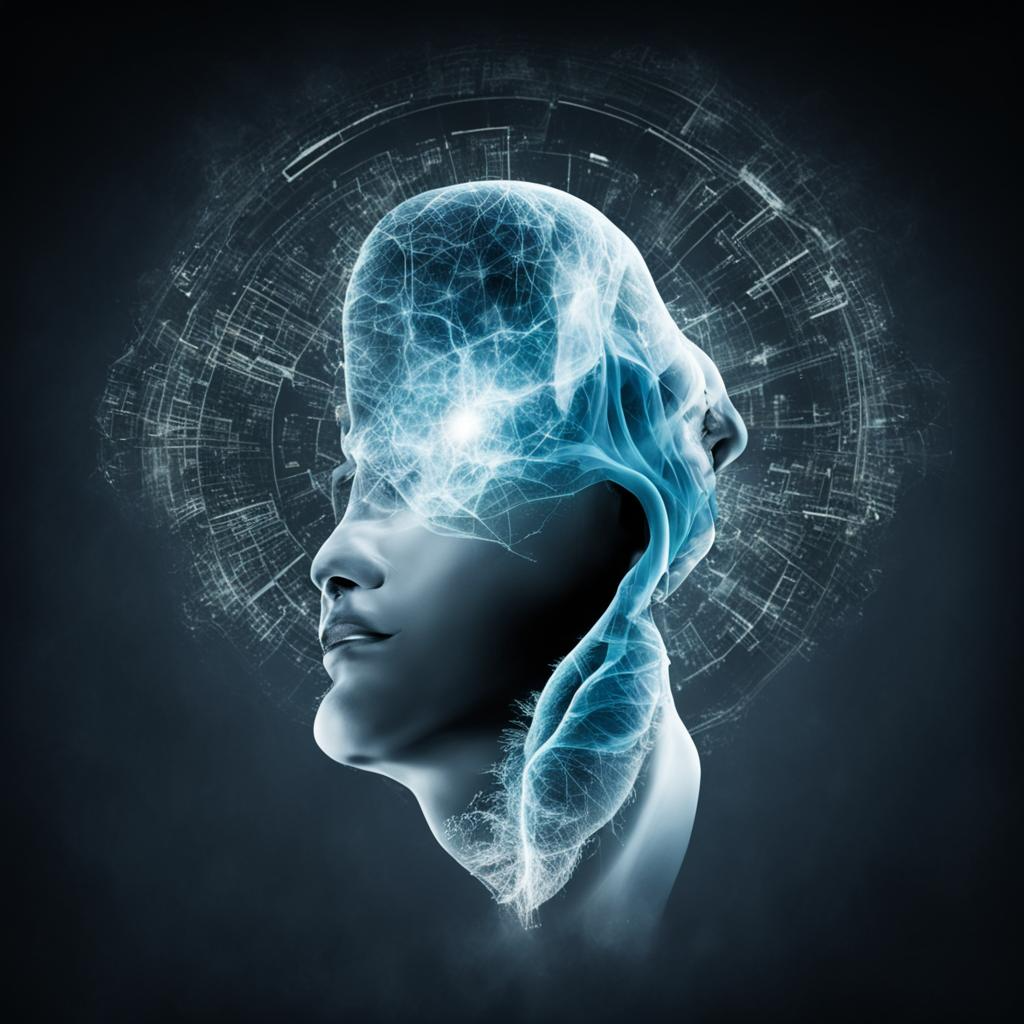 Джансугурова Лейла Булатовна -
председатель ННС НОЖиЗ


                 3 января 2024 г.
ДЕЯТЕЛЬНОСТЬ ННС ОСУЩЕСТВЛЯЛАСЬ В СООТВЕТСТВИИ С НОРМАТИВНЫМИ ПРАВОВЫМИ АКТАМИ:
Закон Республики Казахстан «О науке» 
Приказ Министра науки и высшего образования Республики Казахстан от 25 сентября 2023 года № 487 «Об утверждении перечня и положения о национальных научных советах». 
Приказ и.о. Министра науки и высшего образования Республики Казахстан от 6 ноября 2023 года № 563 «Об утверждении Правил базового и программно-целевого финансирования научной и (или) научно-технической деятельности, грантового финансирования научной и (или) научно-технической деятельности и коммерциализации результатов научной и (или) научно-технической деятельности, финансирования научных организаций, осуществляющих фундаментальные научные исследования». 
Приказ и.о. Министра науки и высшего образования Республики Казахстан от 18 августа 2023 года № 423 «Об утверждении Положения об апелляционной комиссии».
ПРИНЦИПЫ ДЕЯТЕЛЬНОСТИ ННС:
объективность и независимость, 
беспристрастность, 
профессиональная компетентность, 
конфиденциальность и ответственность
Новый состав национального научного совета по направлению науки «Наука о жизни и здоровье» в количестве 25 человек был утвержден приказом Министра науки и высшего образования Республики Казахстан от 5 июня 2023 года № 258 в соответствии с подпунктом 129) пункта 15 Положения о Министерстве науки и высшего образования Республики Казахстан, утвержденного постановлением Правительства Республики Казахстан от 19 августа 2022 года № 580.
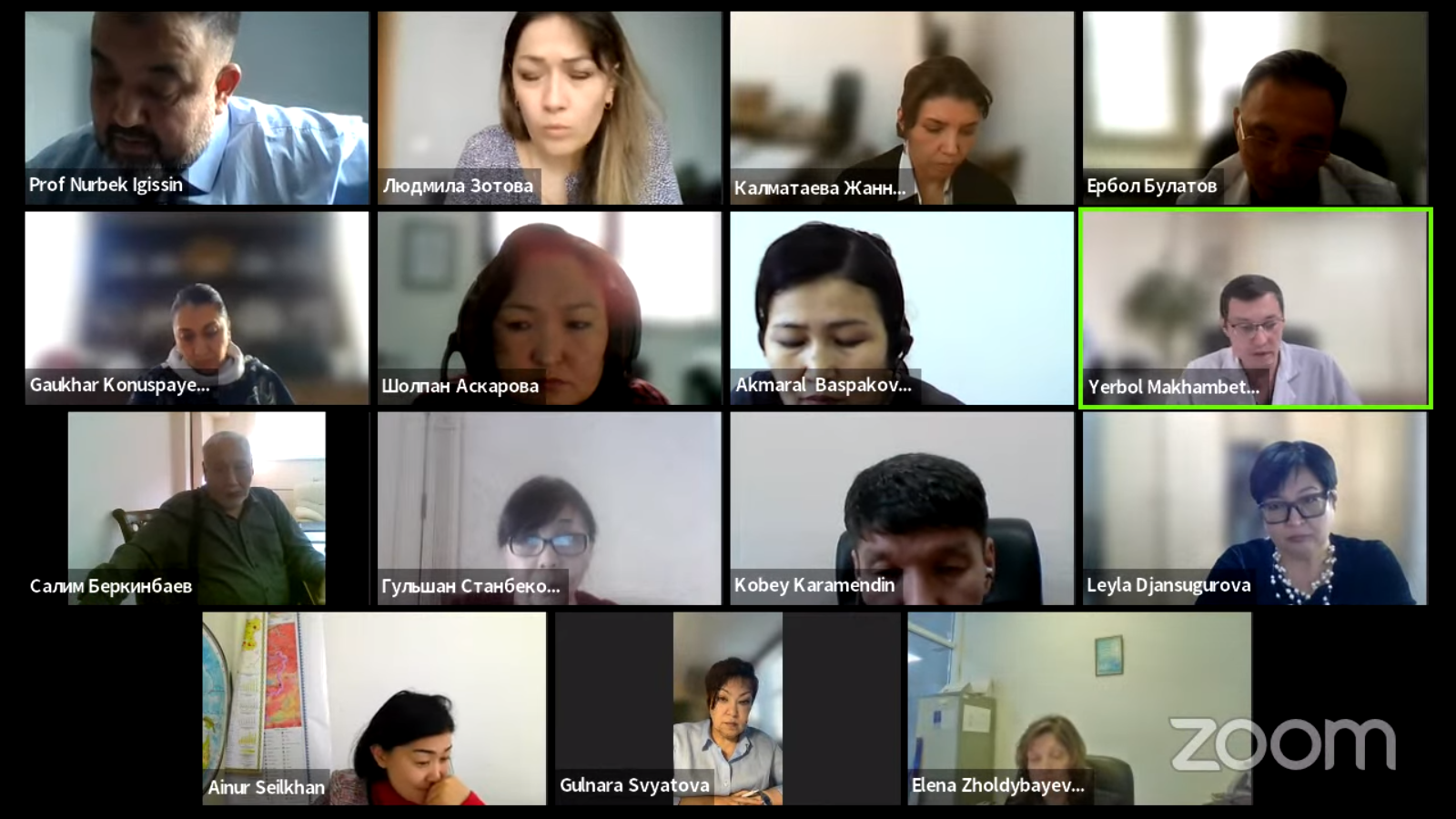 Всего в 2023 году было проведено 12 заседаний ННС, 
из них 9 заседаний в новом составе ННС.

РАССМОТРЕННЫЕ ВОПРОСЫ:
Рассмотрение и утверждение заявок по конкурсу на грантовое финансирование молодых ученых по научным и (или) научно-техническим проектам на 2023-2025 годы.
Рассмотрение и утверждение заявок по конкурсу на грантовое финансирование молодых ученых по проекту «Жас Ғалым» на 2023-2025 годы.
Рассмотрение и утверждение заявок по конкурсу на грантовое финансирование по научным и (или научно-техническим проектам на 2023-2025 годы Министерства науки и высшего образования Республики Казахстан 
Рассмотрение и утверждение заявок по конкурсу на программно-целевое финансирование по научным и (или) научно-техническим программам на 2023-2025 годы Министерства науки и высшего образования Республики Казахстан 
Обсуждение специализированных направлений в рамках приоритетного направления науки «Наука о жизни и здоровье»   
Рассмотрение обращений, поступивших от физических и юридических лиц
Рассмотрение   актов мониторинга за 2023 год по проектам грантового и программно-целевого финансирования
Рассмотрение и утверждение кратких сведений по промежуточным отчетам по проектам грантового и программно-целевого финансирования
Рассмотрение и утверждение заключительных отчетов по проектам грантового финансирования на 2021-2023 годы, заключительных отчетов по ПЦФ на 2021-2023 и 2022-2023 годы и промежуточных отчетов по ПЦФ на 2022-2024 годы. 
Рассмотрение и утверждение промежуточных отчетов по программам в рамках конкурса на ПЦФ по научным и (или) научно-техническим программам на 2023-2025 годы.
КОНКУРС НА ГРАНТОВОЕ ФИНАНСИРОВАНИЕ МОЛОДЫХ УЧЕНЫХ И  МОЛОДЫХ УЧЕНЫХ ПО ПРОЕКТУ «ЖАС ҒАЛЫМ»
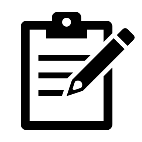 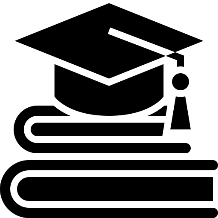 Конкурс КМУ:
36 – заявок поступило в ННС
16 –  заявок одобрено ННС
ОДОБРЕНО 
16 ЗАЯВОК НА СУММУ
1 163 667 875,90 тенге
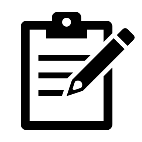 Конкурс КМУ 
по проекту «Жас ғалым»:
9 – заявок поступило в ННС
9 –  заявок одобрено ННС
ОДОБРЕНО 
9 ЗАЯВОК НА СУММУ
213 487 695,58 тенге
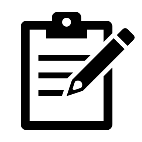 КОНКУРС на грантовое финансирование по научным и (или) научно-техническим проектам на 2023-2025 годы.
КОНКУРС НА ГФ 2023-2025 гг.:

133 – заявки поступило в ННС
+2 заявки передано ННС РИВР
Всего рассмотрено ННС:
135 – заявок
ОДОБРЕНО 126 ЗАЯВОК НА СУММУ

11 746 955 523 тенге
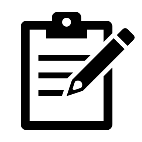 КОНКУРС на программно-целевое финансирование по научным и (или) научно-техническим программам на 2023-2025 годы
РЕКОМЕНДОВАННО 
8 ПРОГРАММ НА СУММУ

9 528 121 662,68 тенге
КОНКУРС ПЦФ на 2023-2025 гг.:

10 – программ поступило в ННС по 9 техническим заданиям (№71 - №84)

8 – программ рекомендовано ННС 
1 – программа не рекомендованы ННС

1 – программа снята с рассмотрения ННС
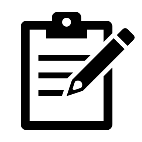 1 заявка по техническому заданию №80 (BR21882316 от TOO «Научно-исследовательский институт природных продуктов и технологий», научный руководитель - Жеңіс Жанар, запрашиваемая сумма финансирования на 2023-2025 годы – 500 млн. тенге), не имеющая альтернативы, была не рекомендована к финансированию из-за обнаружения фактов, свидетельствующих о коррупционном риске.
Обсуждение специализированных направлений в рамках приоритетного направления науки «Наука о жизни и здоровье» для ГФ и ПЦФ на 2024-2026 годы
Утверждены прежним составом ННС (выписка №2 из Протокола заседания №1 ННС НОЖиЗ от 27.02.2023 г.):
6. Наука о жизни и здоровье
6.1 Изучение, сохранение и рациональное использование генетических ресурсов Казахстана. Инновационные подходы к мониторингу и охране окружающей среды. Влияние экологических факторов на здоровье человека. 
6.2 Инновационные биологические исследования для повышения продуктивности и устойчивости сортов растений и пород животных в сельском хозяйстве. 
6.3 Инновационные исследования в медицине и общественном здравоохранении. 
6.4 Развитие отечественной фармацевтической науки, промышленной и экологической биотехнологии. 
6.5 Мультиомные и биоинформационные технологии в фундаментальных и прикладных исследованиях. 
6.6 Биологическая безопасность.
Предложения нового состава ННС по поручению КН МНВО РК октябрь 2023 г., срок – 1 день):
5. Наука о жизни и здоровье
5.1 Исследования в области эпидемиологии, биологической безопасности и охраны здоровья населения. 
5.2 Биотехнологии и биоинформатика в области наук о жизни и здравоохранения. 
5.3 Генная инженерия и клеточные технологии. 
5.4 Фундаментальные и прикладные исследования в области медицины и геронтологии. 
5.5 Фармация, биологически активные вещества, биологические и медицинские препараты. 
5.6 Молекулярно-генетические и мультиомные исследования в области медицины и биологии.
5.7 Фундаментальные и прикладные исследования в области биологического разнообразия
5.8 Междисциплинарные научные исследования и разработки в области наук о жизни
В Конкурсной документации на грантовое финансирование по научным и (или) научно-техническим проектам на 2024-2026 годы (октябрь 2023 г.):
5. Наука о жизни и здоровье
5.1 Исследования в области эпидемиологии и охраны здоровья населения; (изменение формулировки). 
5.2 Биотехнологии и биоинформатика в области наук о жизни и здравоохранения. 
5.3 Генная инженерия и клеточные технологии. 
5.4 Фундаментальные и прикладные исследования в области медицины и геронтологии. 
5.5 Передовые исследования в области медицины и общественного здравоохранения; (новое)
5.6 Фармация, биологически активные вещества, биологические и медицинские препараты. 
5.7 Молекулярно-генетические и мультиомные исследования в области медицины и биологии.
5.8 Нейронаука; (новое)
5.9 Фундаментальные и прикладные исследования в области биологического разнообразия
5.10 Междисциплинарные научные исследования и разработки (изменение формулировки)
Рассмотрение обращений, поступивших от физических и юридических лиц
 Всего рассмотрено 67 обращений.
ОСНОВНЫЕ ВОПРОСЫ ПО ОБРАЩЕНИЯМ:
Корректировка календарных планов в отношении ожидаемых результатов по публикациям;
Изменение дизайна исследования и внесение изменений в календарный план;
Замена научного руководителя;
Корректировка сметы расходов в отношении статей расходов по научно-организационному сопровождению и зарубежным командировкам;
Несогласие с Актами мониторинга;
Перенос сроков защиты диссертации для молодых ученых по конкурсу «Жас Ғалым»;  
Возврат в государственный бюджет сэкономленных или неизрасходованных средств по грантовому проекту или научно-технической программе
Прежним составом ННС рассмотрено 18 обращений, из них 12 одобрено, 4 принято к сведению, 2 не одобрено. Новым составом ННС рассмотрено 49 обращений, из них 31 одобрено в полном объеме, 2 одобрены частично, 8 принято к сведению, 6 не одобрено.
Наиболее проблемные вопросы были связаны с несогласием администрации организаций и научных руководителей проектов и программ с актами мониторинга, в заключениях которых рекомендован возврат денежных средств в результате несоответствия финансовых трат календарному плану в виду позднего открытия финансирования по проектам или программам (НАО "Медицинский Университет Караганды", НАО "Медицинский Университет Семей") или добровольный возврат денежных средств в результате уменьшения объемов запланированных календарным планом исследований и отказа от услуг соисполнителя (КазНМУ им. С.Ф. Асфендиярова). 
Согласно приказу и.о. Министра науки и высшего образования РК от 6 ноября 2023 года № 563 вопросы, связанные  с перераспределением статей расходов по проектам, уже не входят в компетенции ННС.
Рассмотрение актов мониторинга за 2023 год по проектам грантового и программно-целевого финансирования
Акты мониторинга рассматривались с учетом выявленных проблем и обращений по несогласию руководителей проекта с выводами экспертов мониторинговых групп. 
156 актов мониторинга приняты к сведению.
На рассмотрение Совета поступило 156 актов мониторинга реализации научно-технических программ и грантовых проектов
Рассмотрение и утверждение кратких сведений по промежуточным отчетам по проектам грантового и программно-целевого финансирования
Краткие сведения рассматривались вместе с соответствующими Актами мониторинга и обращениями физических и юридических лиц. 
Одобрены и рекомендованы к дальнейшему финансированию все 257 кратких сведений о ходе реализации проектов..
На рассмотрение Совета поступило 257 кратких сведений по промежуточным отчетам по проектам грантового финансирования
Рассмотрение и утверждение заключительных отчетов:
 по проектам грантового финансирования на 2021-2023 годы,
 заключительных отчетов по ПЦФ на 2021-2023 и 2022-2023 годы, 
 промежуточных отчетов по ПЦФ на 2022-2024 годы.
В виду позднего подведения итогов конкурсов и открытия финансирования по большинству проектов и программ на момент рассмотрения отчетов не были достигнуты ожидаемые результаты в отношении публикаций статей, входящих в базы данных Web of Science и (или) Scopus. 
В этой связи при рассмотрении отчетов рассматривали 3 опции: 
1) одобрено
2) одобрено с условием необходимости достижения конечных результатов по публикациям согласно требованиям конкурсной документации и календарного плана и уведомления Комитета науки МОН РК и НЦГНТЭ
3) не одобрено
Стоит обратить внимание, что в ходе заседания, проведенного 13-14 декабря 2023 г. не получили одобрения ННС 2 заключительных отчета по грантовому финансированию на 2021 -2023 годы:
1)	AP09259567-OT-23, НАО "Казахский национальный университет имени аль-Фараби", научный руководитель - Жеңіс Жанар – не одобрен в связи с низкой оценкой научной экспертизы и не достижением конечной результативности по публикациям.
1)	AP09260624-OT-23, АО "Международный научно-производственный Холдинг "Фитохимия", научный руководитель – Адекенов С.М. - не одобрен в связи с выявлением фактов нарушения научной этики (фальсификация в отношении неопубликованной статьи).
Однако, поскольку поступило обращение от АО "Международный научно-производственный Холдинг "Фитохимия" о повторном рассмотрении заключительного отчета AP09260624-OT-23, были назначены новые эксперты из членов ННС, чья трудовая и научная деятельность никак не связана с заявителем. На заседании ННС от 22 декабря 2023 г. научному руководителю был снова предоставлен шанс объяснить ситуацию и показать статус статьи в прямом эфире. В ходе обсуждения не были получены свидетельства того, что статья находится в печати или на стадии рецензирования. Выяснилось, что статья была отклонена редакцией журнала (“Molecules”), этот факт не был признан научным руководителем. По результатам открытого голосования с минимальным преимуществом голосов заключительный отчет AP09260624-OT-23 был одобрен с условием необходимости достижения конечных результатов по публикациям согласно требованиям конкурсной документации и календарного плана и уведомления Комитета науки МОН РК и НЦГНТЭ.
Рассмотрение и утверждение промежуточных отчетов по программам в рамках конкурса на ПЦФ по научным и (или) научно-техническим программам на 2023-2025 годы
В конце года поступили промежуточные отчеты по научно-техническим программам в рамках недавно проведенного конкурса на программно-целевое финансирование на 2023-2025 годы. Итоги конкурса были подведены в октябре 2023 года. 
К рассмотрению ННС было принято 8 отчетов в сопровождении научной экспертизы, проведенной 1 экспертом. 
Все 8 промежуточных отчетов были одобрены к дальнейшему финансированию
Замечания и предложения по организации работы ННС
1) При подготовке заявки на ГФ или ПЦФ в рамках конкурсов, выбор приоритетного направления науки определяет сам Заявитель. Несоответствие приоритетного и специализированного научного направления определяется на этапе формальной проверки. Содержание проекта и его соответствие выбранным приоритетным и специализированным направлениям оценивают научные эксперты НЦГНТЭ. В рамках подведения итогов конкурсов, на этапе рассмотрения заявок ННС, считаем нецелесообразной передачу проектов из ННС одного приоритетного направления науки в другой, не смотря, на то, что некоторые проекты могут рассматриваться по специализированным направлениям разных Приоритетов.  Факт передачи проекта из одного приоритета в другой может вызвать спорные вопросы и обращения в Апелляционную комиссию со стороны Заявителей.
2) Заседания ННС и подготовка к ним занимает значительное время. При рассмотрении заявок по конкурсам или рассмотрении отчетов, члены ННС отвлекаются от основной работы на 2-5 рабочих дня. Это создает проблемы с обеспечением кворума на заседаниях и отказа от выполнения экспертной работы.   Для повышения мотивации членов ННС, пункт о вознаграждении за проведение экспертизы конкретного научно-технического проекта и программы учтен Приказом Министра науки и высшего образования Республики Казахстан от 25 сентября 2023 года № 487 «Об утверждении перечня и положения о национальных научных советах» (Глава 6, п. 51). Однако механизма реализации данного положения еще нет.
Замечания и предложения по организации работы ННС
3) Проблемой являются сроки выполнения поручений. Зачастую Комитетом науки МНВО РК ставятся крайне ограниченные сроки для выполнения работы ННС. (по опыту работы ННС: минимально 12 часов, максимально 10 дней). Для обеспечения объективности решений, члены ННС были вынуждены отрываться от основной работы, переносить запланированные мероприятия и полностью посвящать свое время работе Совета. Нередко это вызывало проблемы по основному месту работы члена ННС. Для эффективной работы ННС со стороны Комитета науки необходим регламентируемый график планируемых мероприятий.
4) В виду того, что в последние годы наблюдается стойкая тенденция с поздним подведением итогов конкурса и открытия финансирования по ГФ и ПЦФ. Сроки реализации проектов/программ значительно сокращаются. У исполнителей возникают проблемы по реализации сметы расходов по годам и достижения ожидаемых результатов в отношении публикаций в рейтинговых научных изданиях баз данных Web of Science и Scopus согласно конкурсным требованиям. 
Поскольку Комитетом науки МНВО РК договора с исполнителями заключаются на весь период реализации проектов/программ, необходимо ходатайствовать перед Министерством финансов РК о том, чтобы финансовая отчетность проводилась по факту реализации денежных средств на выполнение поставленных задач проекта, т. е.  осуществлялась вне зависимости от календарного года. Для естественно-научного направления, требующего экспериментальной работы и времени для анализа полученных данных, было бы хорошо, если бы Конкурсная документация предусматривала дополнительный срок (от полугода до года) для достижения ожидаемых результатов в отношении публикаций в рейтинговых научных изданиях баз данных Web of Science и Scopus согласно конкурсным требованиям по окончании сроков реализации проекта без дополнительного финансирования.
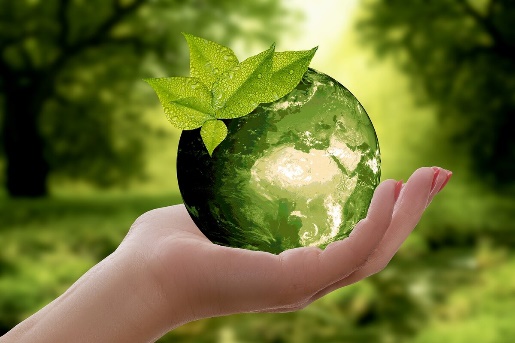 Назарларыңызға 
рахмет!
Спасибо за внимание!
Thank you 
for attention!